STAROŻYTNA GRECJASpacer po mieście
Sara Hannoush 
Klasa Vc
Szkoła Podstawowa Nr 80
Ruszamy w drogę…
Zapraszam na spacer po Wrocławiu śladami starożytnej greckiej kultury:
Kolejno odwiedzimy (na mapie zaznaczone odpowiednimi kolorami):
Akropolis Taverna
Pomnik Sokratesa
Głowa Orfeusza
Pomnik Amora na Pegazie
Wzgórze Partyzantów
Willa Eichbornów
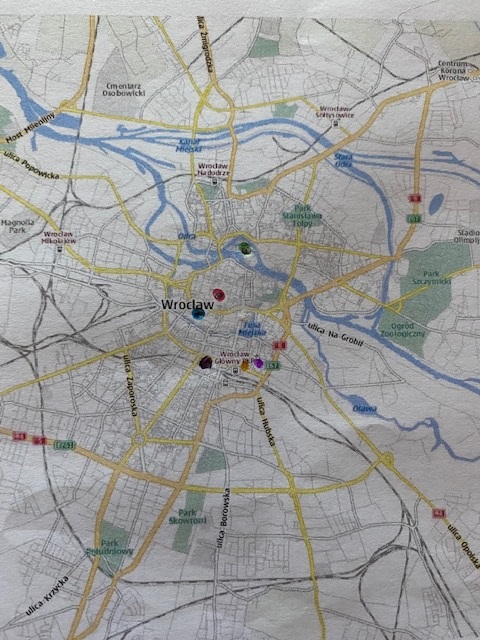 Akropolis Taverna
Odnajdujemy we Wrocławiu restaurację o nazwie i wystroju opartym na starożytnej Grecji.
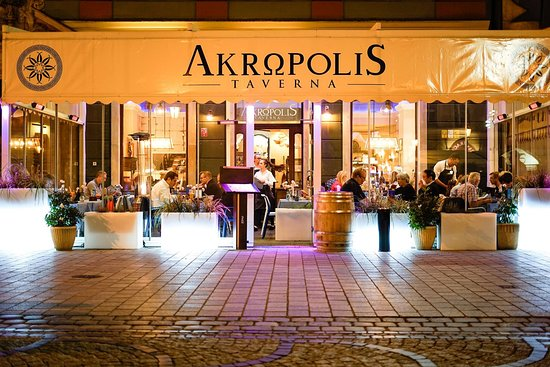 Pomnik Sokratesa
W moim mieście znajduje się kilka rzeźb 
     plenerowych nawiązujących do kultury 
     starożytnej Grecji. 
Jednym z nich jest Pomnik Sokratesa, 
    znanego greckiego filozofa
Pomnik znajduje na Wyspie Bielarskiej
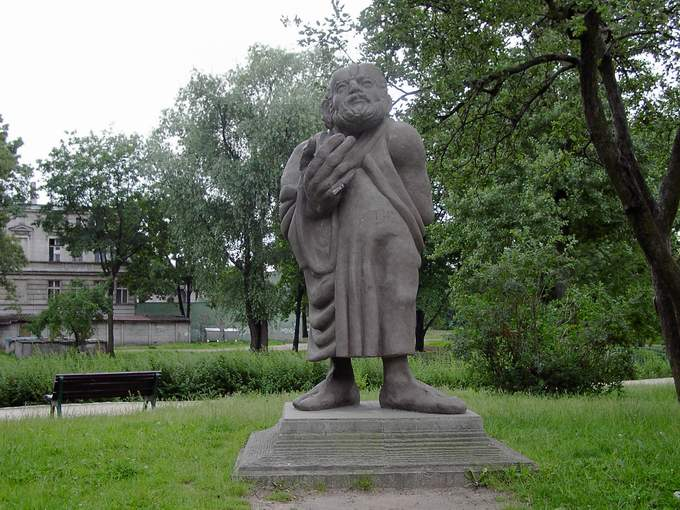 Głowa Orfeusza
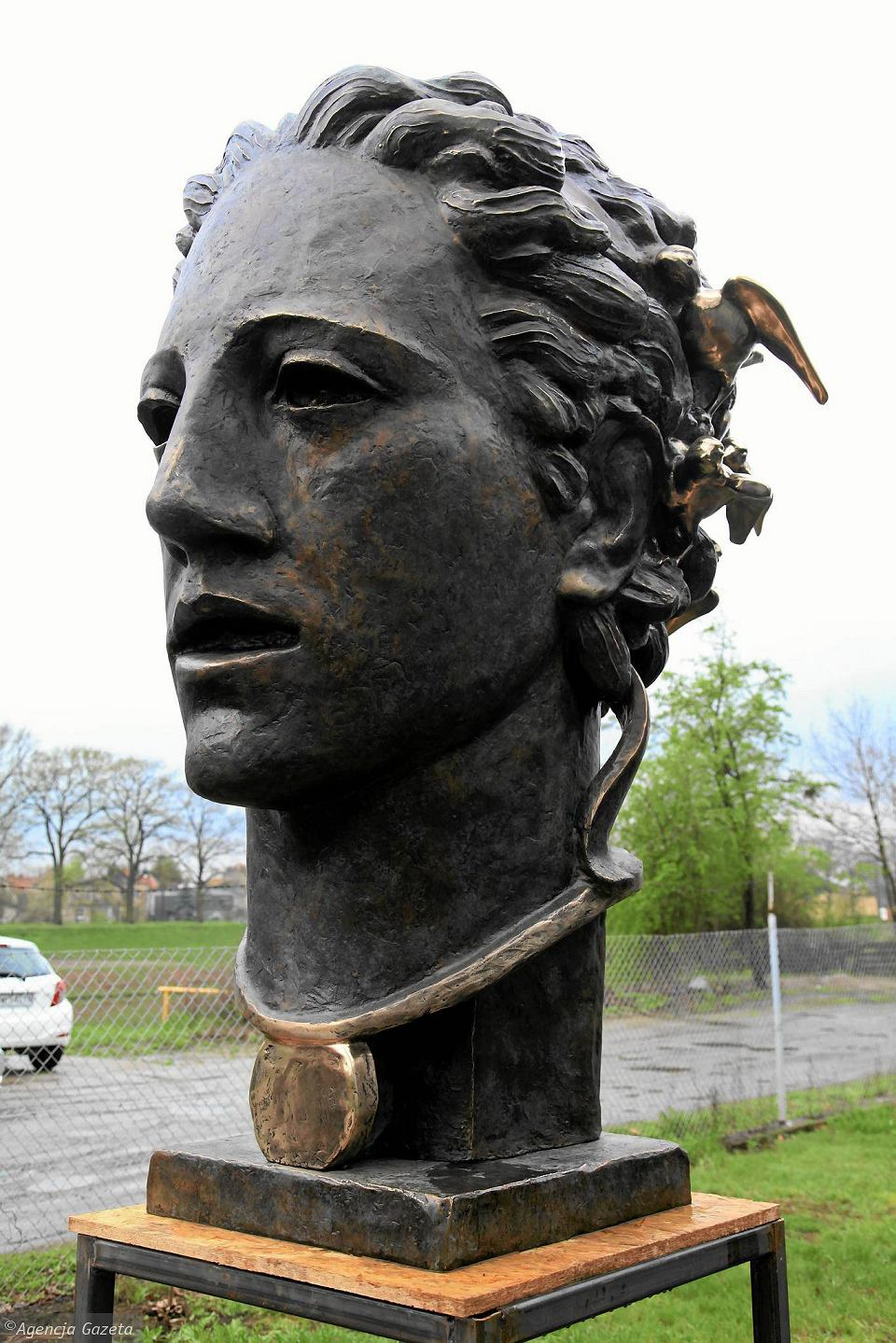 Według mitologii greckiej tracki śpiewak i poeta.
Potrafił grać na lirze, a jego muzyka 
   nie tylko obłaskawiała najdziksze zwierzęta, 
   ale również poruszała skały i drzewa, 
   które słysząc ją, szły za nim.
Pomnik znajduje się na Pl. Wolności, 
   w pobliżu Narodowego Forum Muzyki, 
   Opery Wrocławskiej oraz Pałacu  Królewskiego.
Pomnik Amora na Pegazie
Pegaz w mitologii greckiej to skrzydlaty koń zrodzony z krwi Meduzy, 
    która trysnęła, gry Perseusz odciął jej głowę
Amor, to bóg miłości w mitologii rzymskiej, 
   wywodzący się jednak od greckiego boga 
   miłości Erosa
Pomnik znajduje się w Parku Mikołaja 
   Kopernika nad Fosą Miejską, 
   przy ulicy teatralnej.
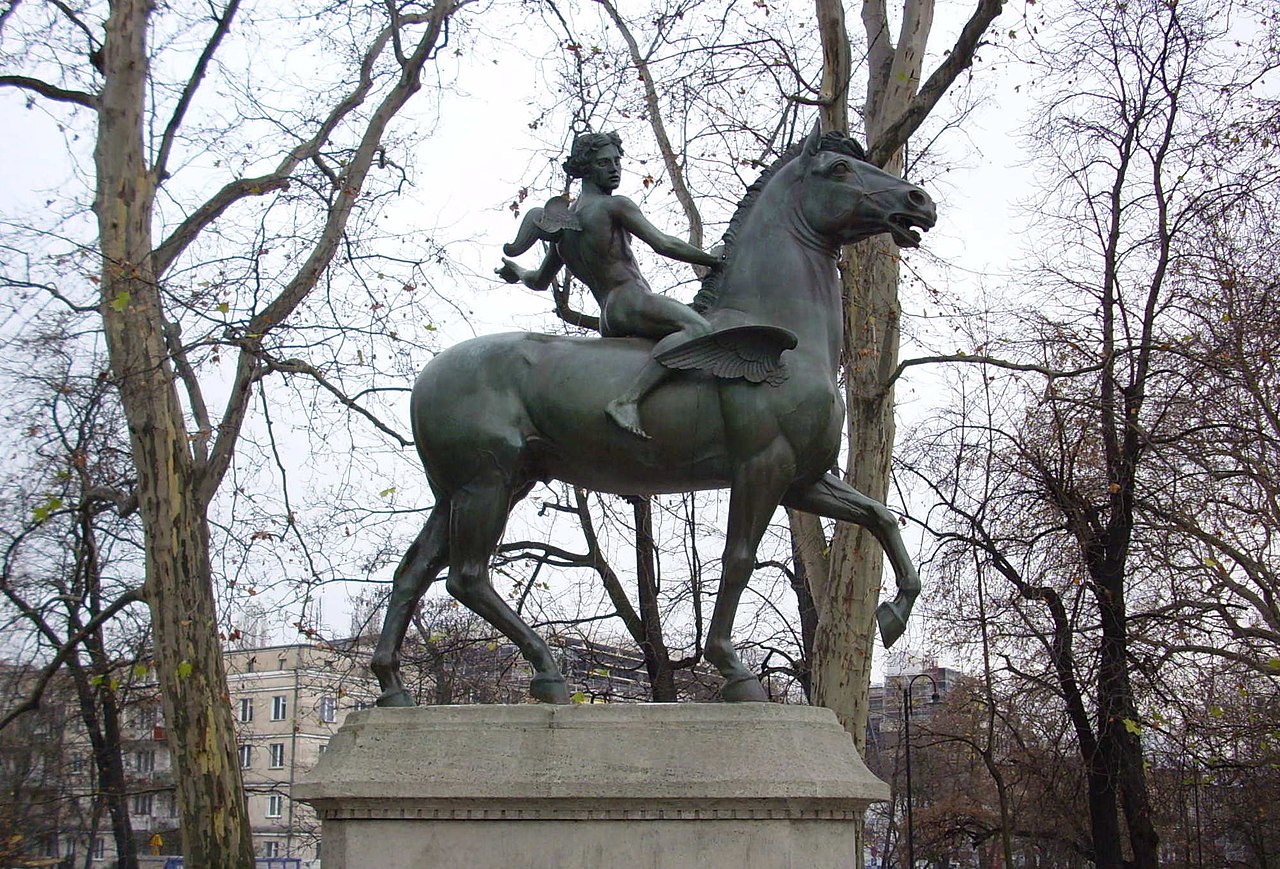 Wzgórze Partyzantów
Przechodzimy na Wzgórze Partyzantów i widzimy budowle czy czegoś wam nie przypomina, a no tak jest bardzo podobna do Ateńskiego Akropolu. Sami zobaczcie, po lewo Wzgórze Partyzantów, zaś po lewej Ateński Akropol.
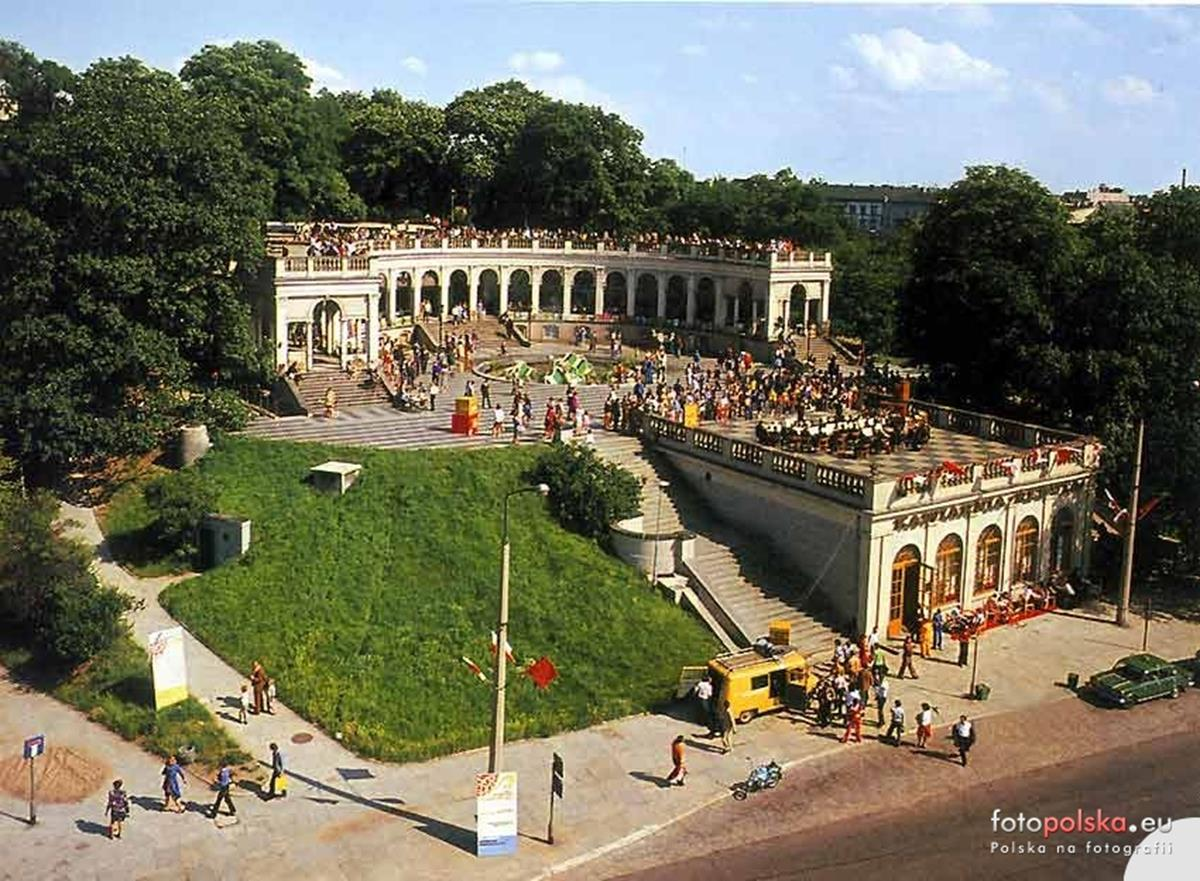 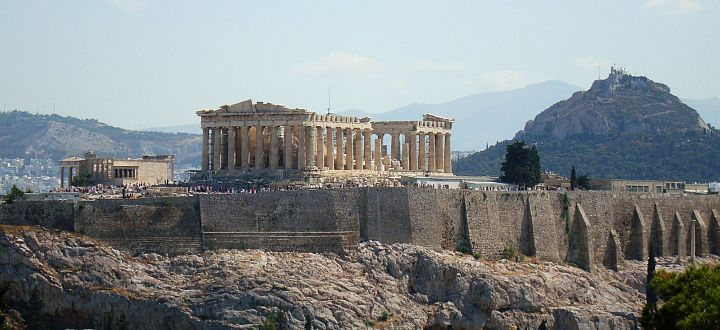 Willa Eichbornów, wspomnienie przeszłości
Gdybyśmy cofnęli się w czasie na początek XX wieku, na Przedmieściu Świdnickim zobaczylibyśmy Wille Eichbornów. Budynek do złudzenia przypominała budowle ze starożytnej Grecji.
Willa miała widoczne od frontu kolumny
    i trójkątnie ułożony dach przypominający
    ateński partenon
Niestety budynek został rozebrany 
    po drugiej wojnie światowej
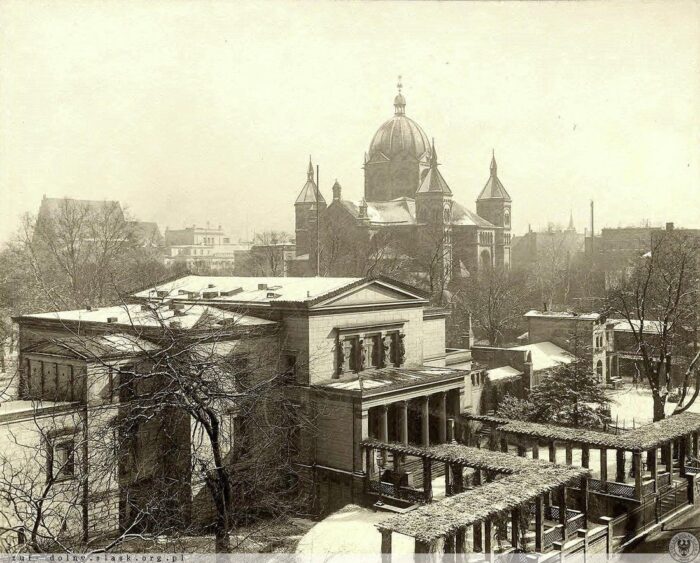 Dziękuje za uwagę.
Bibliografia
https://pl.tripadvisor.com/Restaurant_Review-g274812-d14177114-Reviews-Taverna_Akropolis-Wroclaw_Lower_Silesia_Province_Southern_Poland.html
https://polska-org.pl/621634,foto.html
https://wroclaw.wyborcza.pl/wroclaw/1,35771,20611224,glowa-orfeusza-na-placu-wolnosci-czekala-na-to-70-lat.html?disableRedirects=true
http://grecja.pl/wroclaw-rynek/
https://fabrykaneonow.pl/produkt/usmiech/
https://navtur.pl/place/news/175,akropol-w-atenach
https://wroclife.pl/nasze-miasto/wzgorze-partyzantow-odzyska-blask/
https://visitwroclaw.eu/rzeźby plenerowe we Wrocławiu | visitWroclaw.eu
https://www.bing.com/images/
https://kochamwroclaw.pl/gdzie-miescila-sie-willa-eichbornow-o-greckiej-bogini-we-wroclawiu/